Use of Self-Regulated Learning Strategies among High and Low Achiever Undergraduate Students in Open and Distance Learning
Amina Latif
Instructor Education
Virtual University of Pakistan
Dr. Munawar Sultana Mirza
Advisor Acadamics
Virtual University of Pakistan
2
What is self regulated learning?
why is it important in online distant environment?
Pintrich (2000) 
“An active and constructivist process whereby learners attempt to monitor, regulate, and  control their cognition, motivation and behaviors after setting goals for their learning, are guided and restricted by their own goals and the learning environment they are in" (p. 453).
4
Background/Introduction
Self Regulated learning (SRL) predictor/
      correlate of learning achievement.
SRL strongly related with other student relate variables e.g. motivation, exhaustion etc. which may affect their learning achievement  
SRL is more desired trait from students in online distant learning (ODL) settings as compared to conventional settings.
5
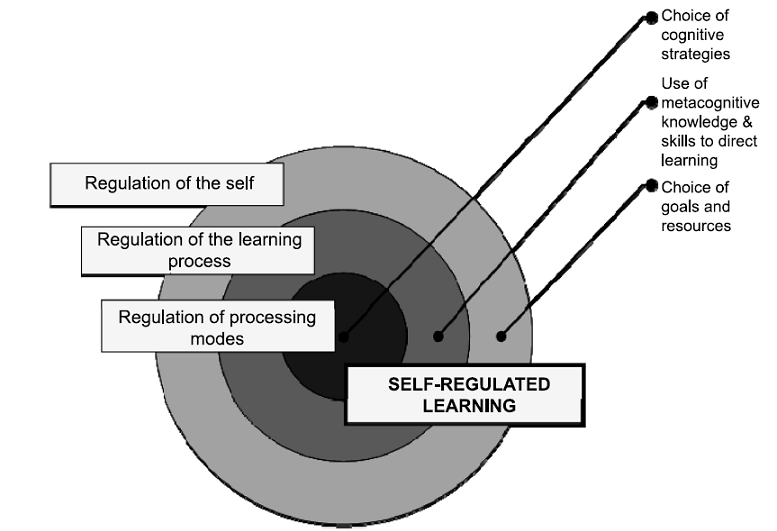 BIG CONCEPT
Bring the attention of your audience over a key concept using icons or illustrations
6
Source: Boekaerts 1999, p. 449
Research Objectives
To find out the use of Self-regulated learning strategies among ODL students. 
To compare the level of self-regulation among high and low achieving students. 
Cross discipline comparison of students for the use of self-regulated learning strategies. 
To compare the use of self-regulated learning strategies among male and female students
7
8
Methods
Quantitative descriptive study 
Survey research design 
Questionnaire
9
Population and Sample of the Study
Population BS Hons. Students
15033
Target population 
2468
Sample 
          303
10
Population and Sample Distribution
11
Kocdar, Karadeniz, Bozkurt & Buyuk (2018).Cronbach’s Alpha reliability .950
Goal Setting
Help Seeking
Self Study Strategies
Managing Physical Environment
Effort Regulation
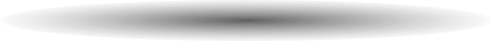 12
Comparison of high and low achieving students on sub-factors of self-regulation
13
Comparison of high and low achieving students for SRL within each discipline
14
By Gender comparison
15
Cross Discipline comparison of Students for the Level of Self-Regulation (ANOVA)
Levene’s Test of Homogeneity of Variances .980 
No significant difference in level of self-regulation of students over the five study disciples e.g. Arts, Computer Science and Information Technology, Science and Technology, Education and Management Science.
16
SRL Mean Score of Different Study Programs
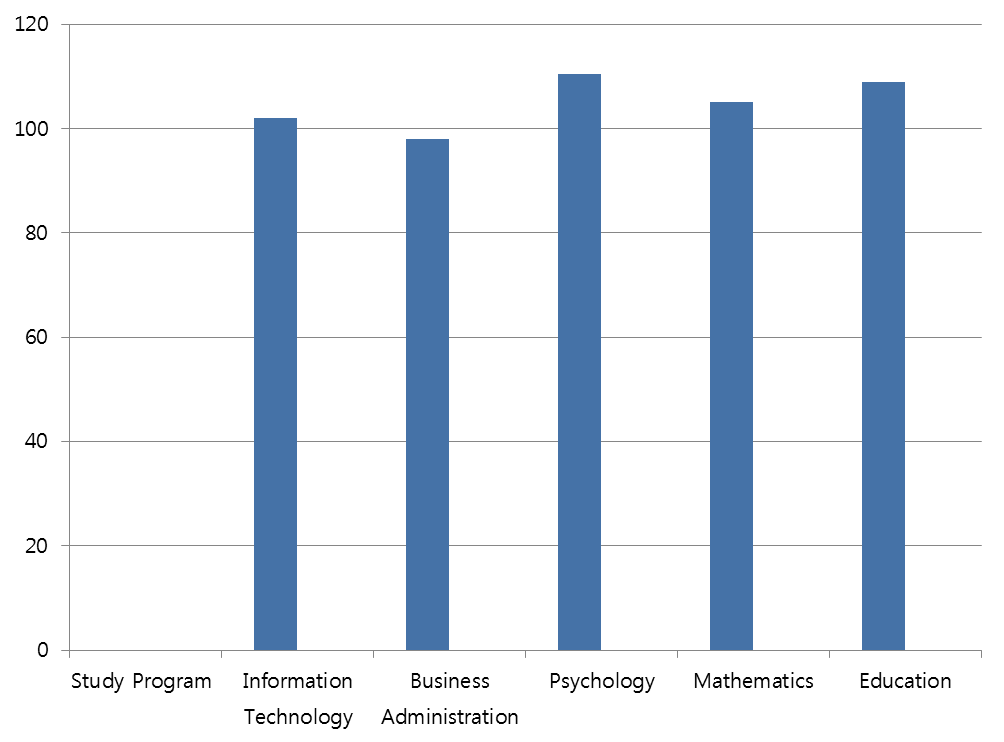 17
Recommendations
Self-regulated learning strategies shall be promoted among ODL student with a special focus to build help seeking behavior among students regarding their study needs.
18
Thanks!
Any questions?

You can find me at:
amina.latif@vu.edu.pk
19